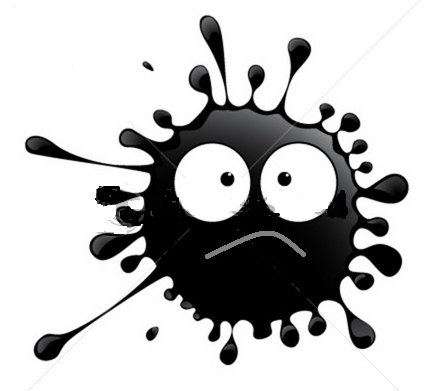 Здравствуйте!
Меня зовут Радужка!
Я вам помогу.
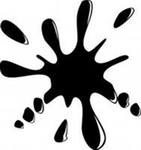 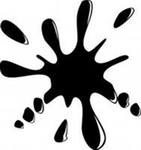 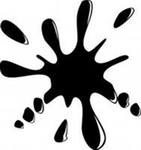 Пройдите по дорожке
Избавьтесь от клякс
3 + 2 =
5 – 1 =
4 – 2 =
2 + 1 =
4 + 3 =
3 + 3 =
5 – 4 =
2 + 2 =
1 + 1 =
4 – 3 =
4 – 2 =
2 + 2 =
3 + 2 =
5 – 2 =
5 – 4
А
Б
К
И
Н
Е
Т
С
О
А
Х
И
Л
О
Г
П
Бегом за подарками!
Используемые источники:





Шаблон:
Фокина Лидия Петровна
учитель начальных классов
МКОУ «СОШ ст. Евсино»
Искитимского района
Новосибирской области
Шары 
http://antalpiti.ru/kartinki/shablony-dlya-detskih-shkolnyh-prezentaciy/raznocvetnye-puzyri/
Клоун 
http://img0.liveinternet.ru/images/attach/c/7/95/181/95181562_large_3.png
Презентацию выполнила:Ерошенко Наталья Юрьевна
Сайт http://linda6035.ucoz.ru/
СПАСИБО АВТОРАМ шаблона